Использование математической ширмы в образовательной работе с детьми дошкольного возраста.
Выполнила:                         Кемайкина Любовь Викторовна 
Воспитатель СП - детский сад «Светлячок»
                          ГБОУ СОШ № 1 им И.М. Кузнецова 
                          с . Большая Черниговка
                          м.р. Большечерниговский 
.
Воспитание у детей потребности занимать свое свободное время, не только развлекательными, но и требующими умственного напряжения, интеллектуального усилия играми.
задачи:
Целенаправленное формирование у детей интереса к элементарной математической деятельности. 
Формирование качеств и свойств личности ребенка, стремление к достижению положительного результата, настойчивость и находчивость, самостоятельность;
- Воспитание у детей потребности занимать свое свободное время не только интересными, но и требующими умственного напряжения, интеллектуального усилия играми.
Страна        дружных      цифр.
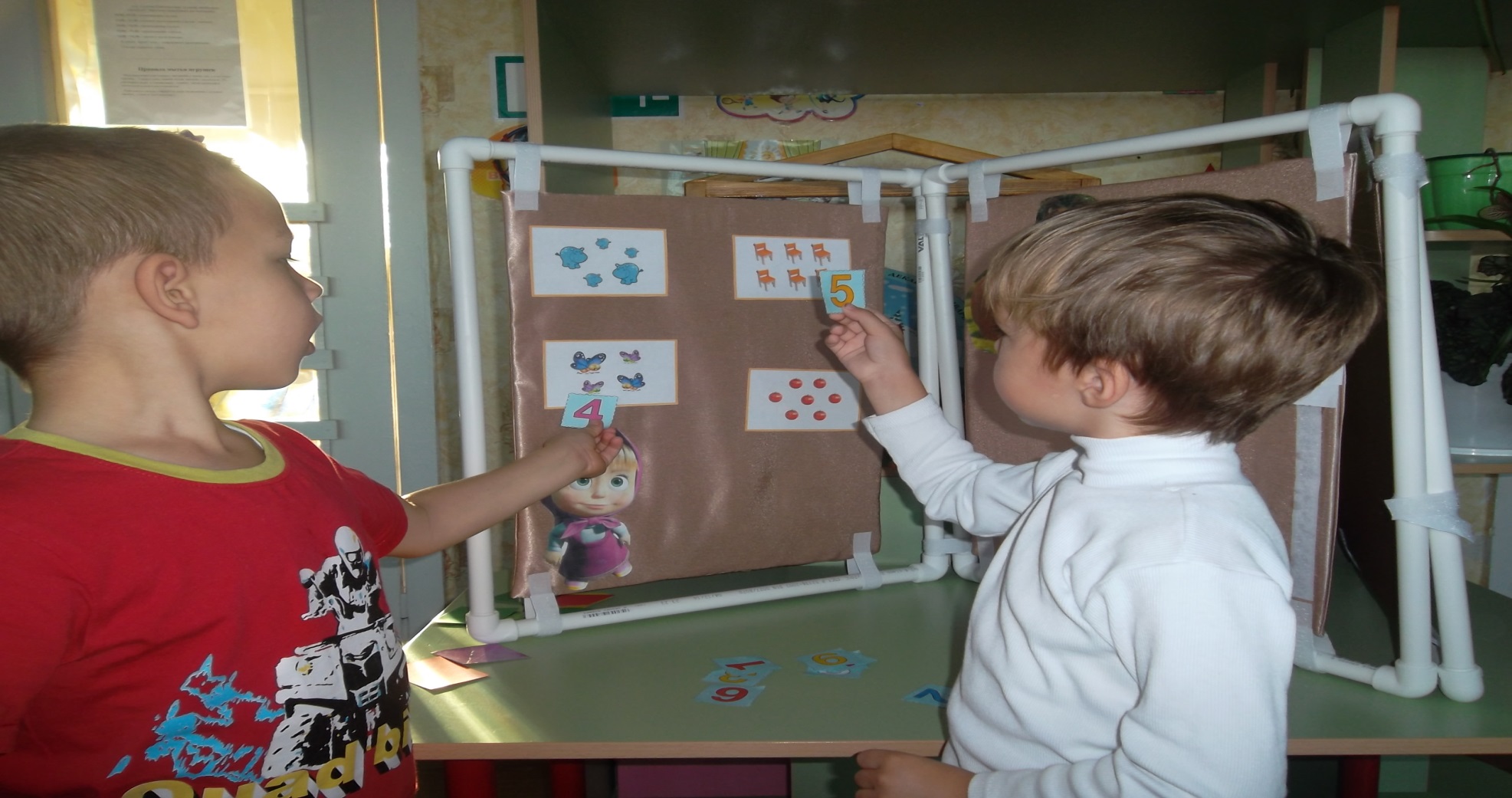 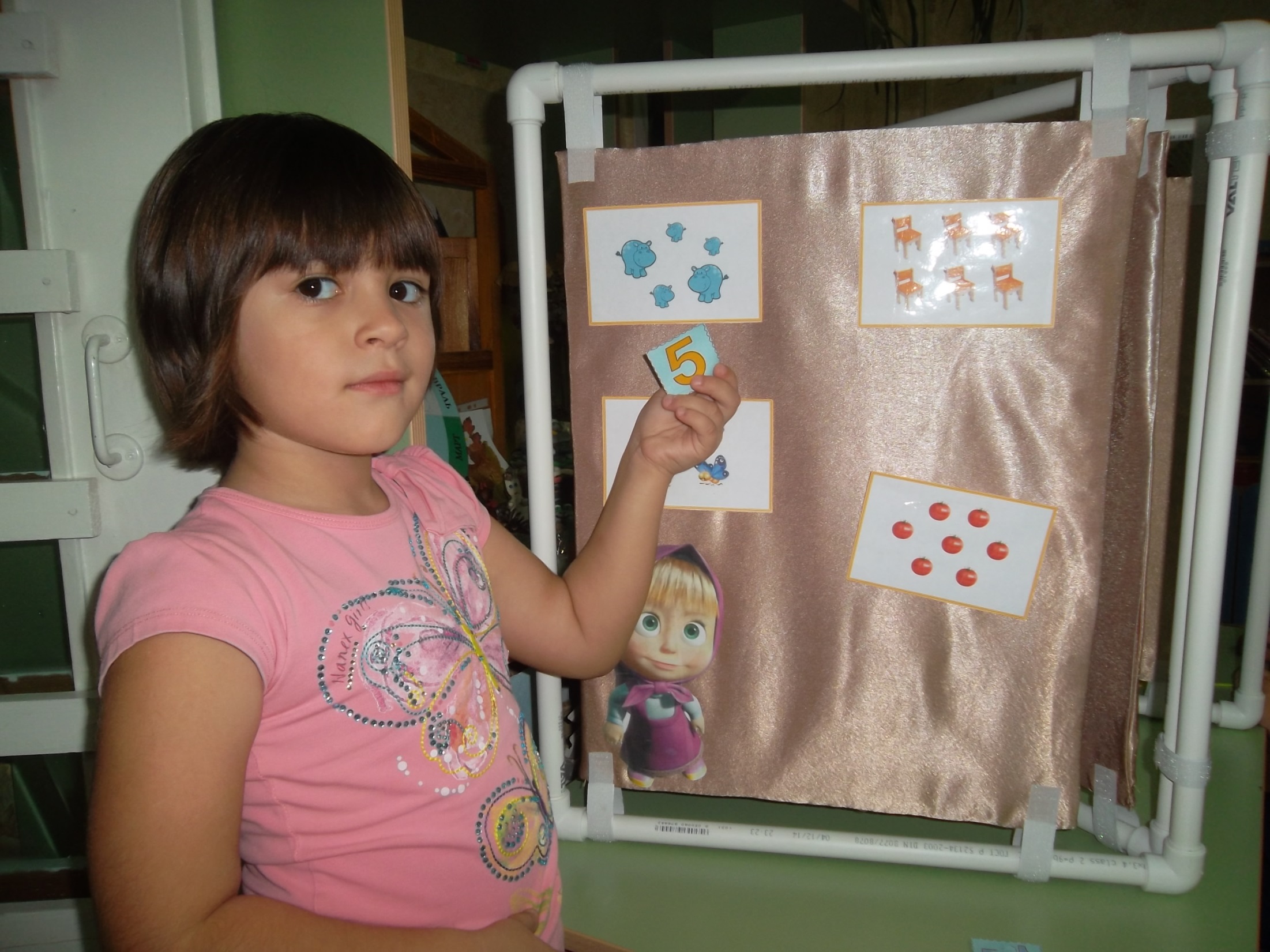 Найди соседей
Царство таинственных     тропинок.
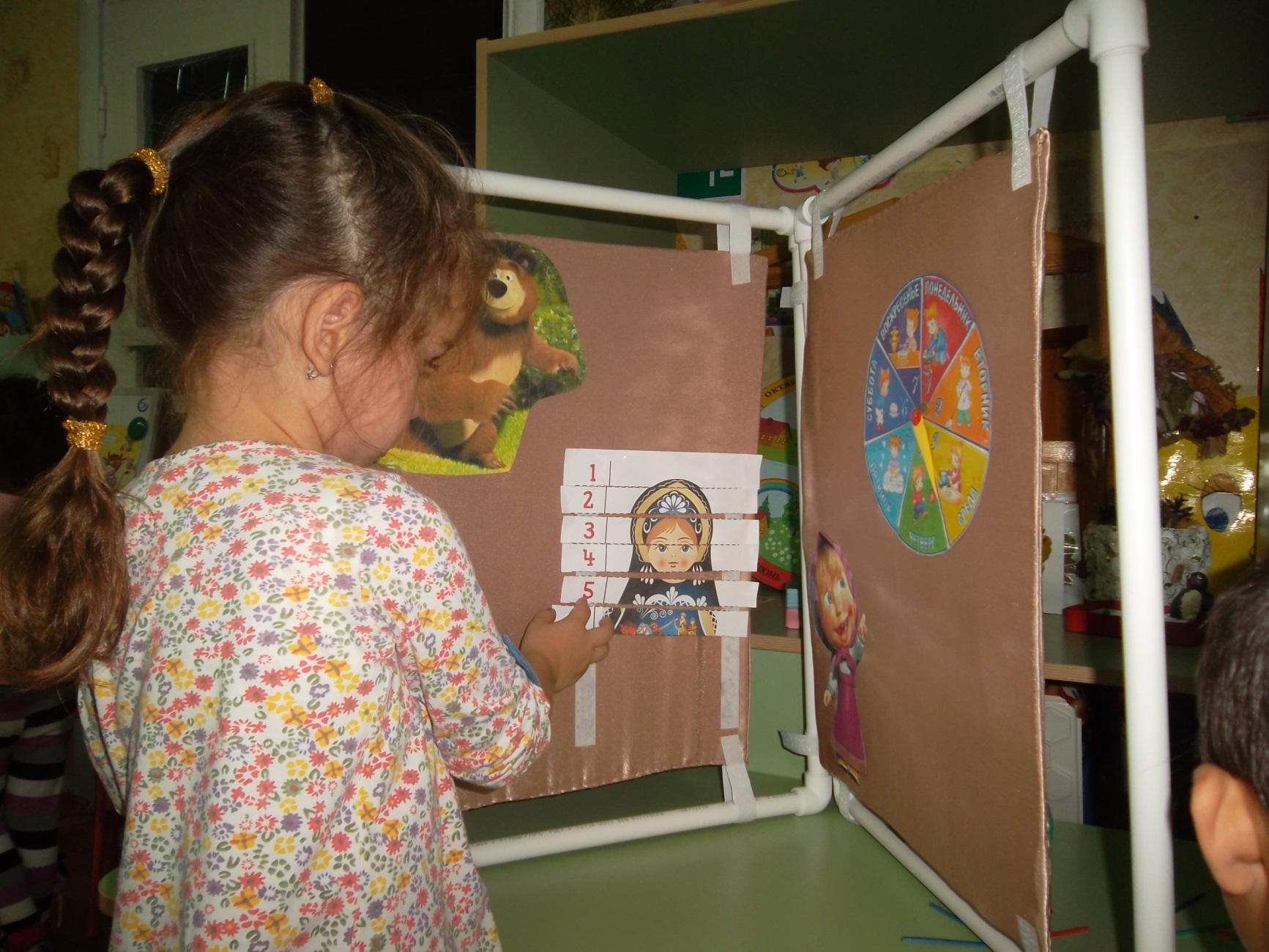 «Планета времени».
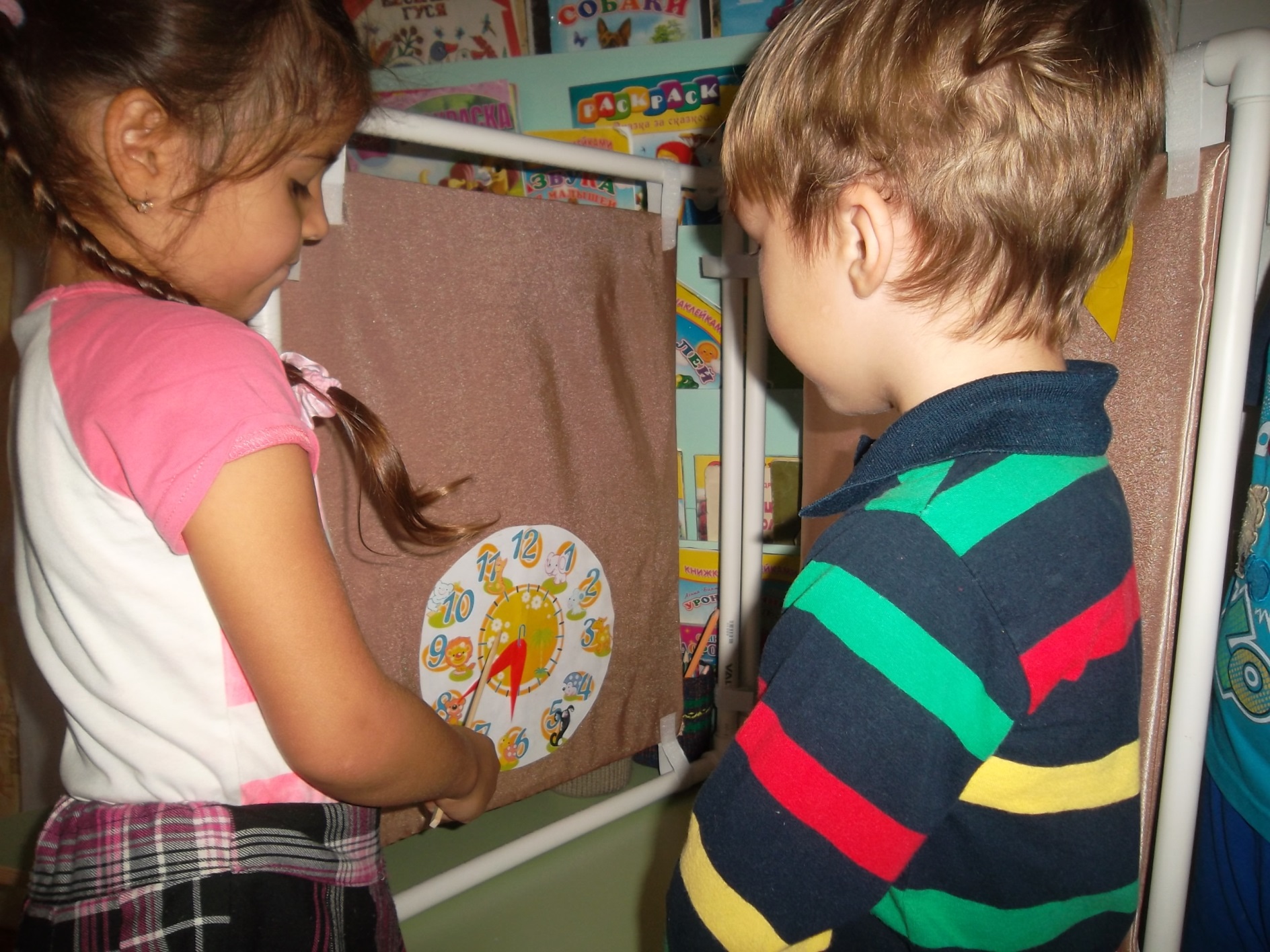 Дни    недели.
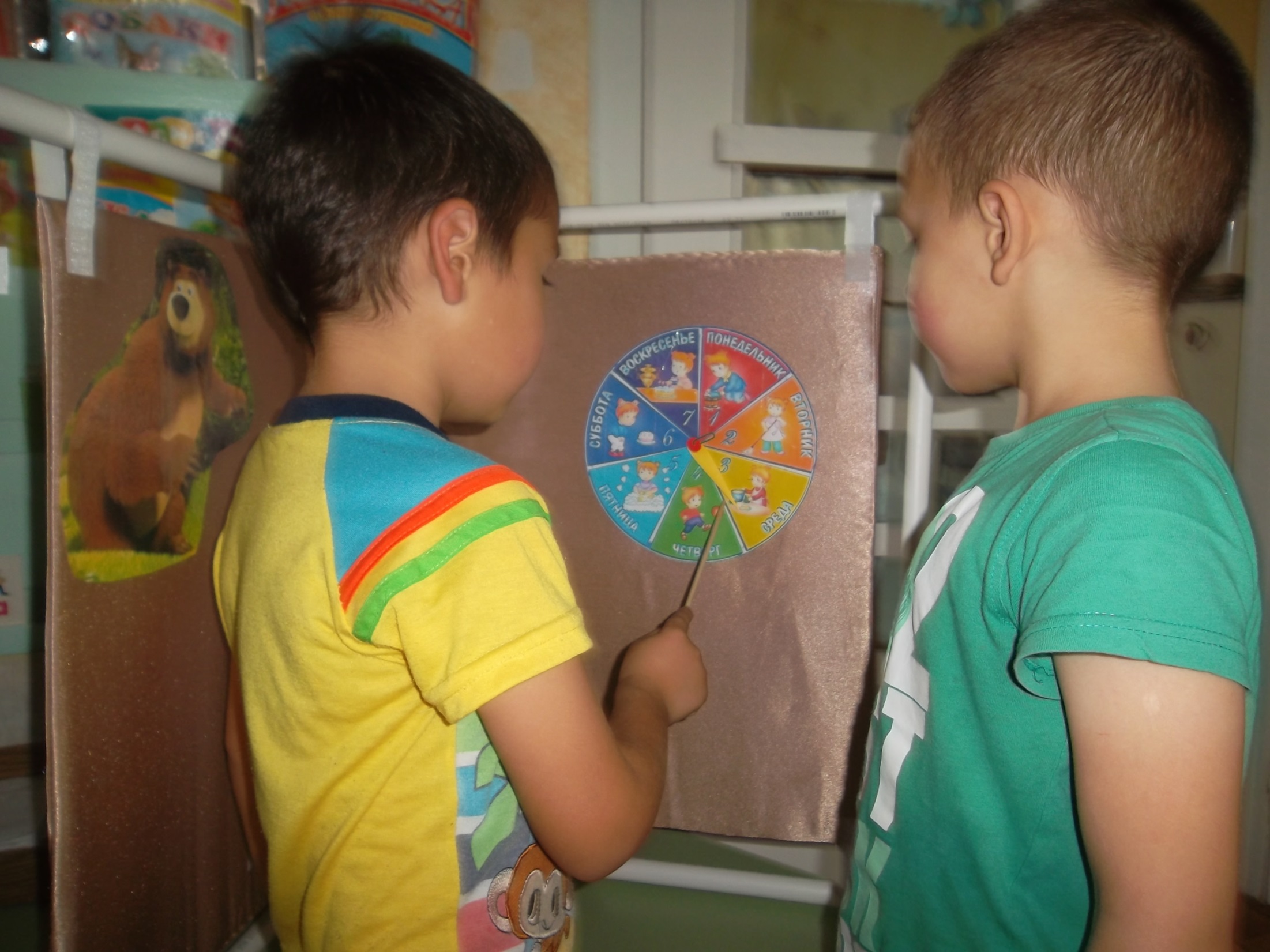 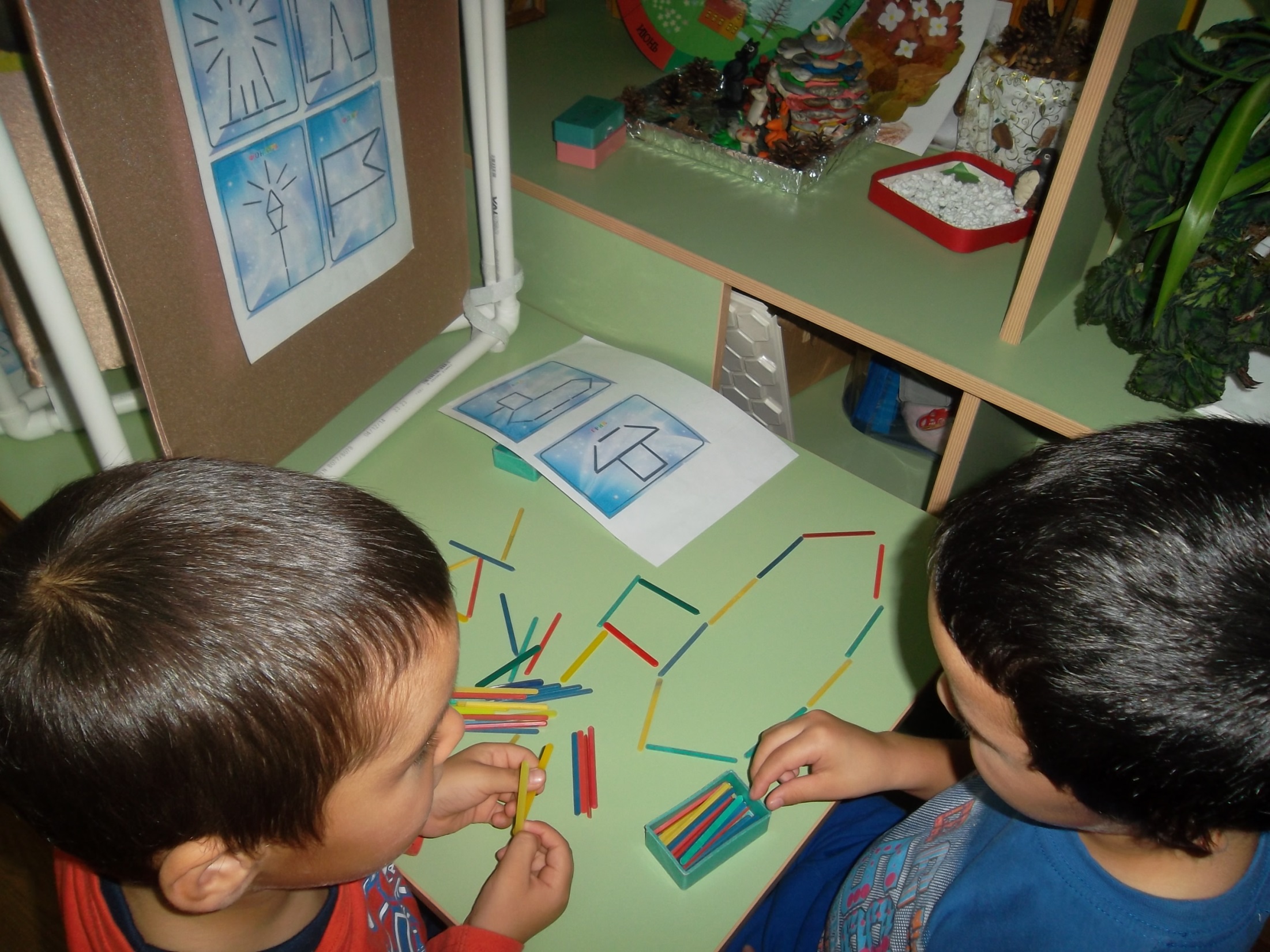 Геометрическая мозаика
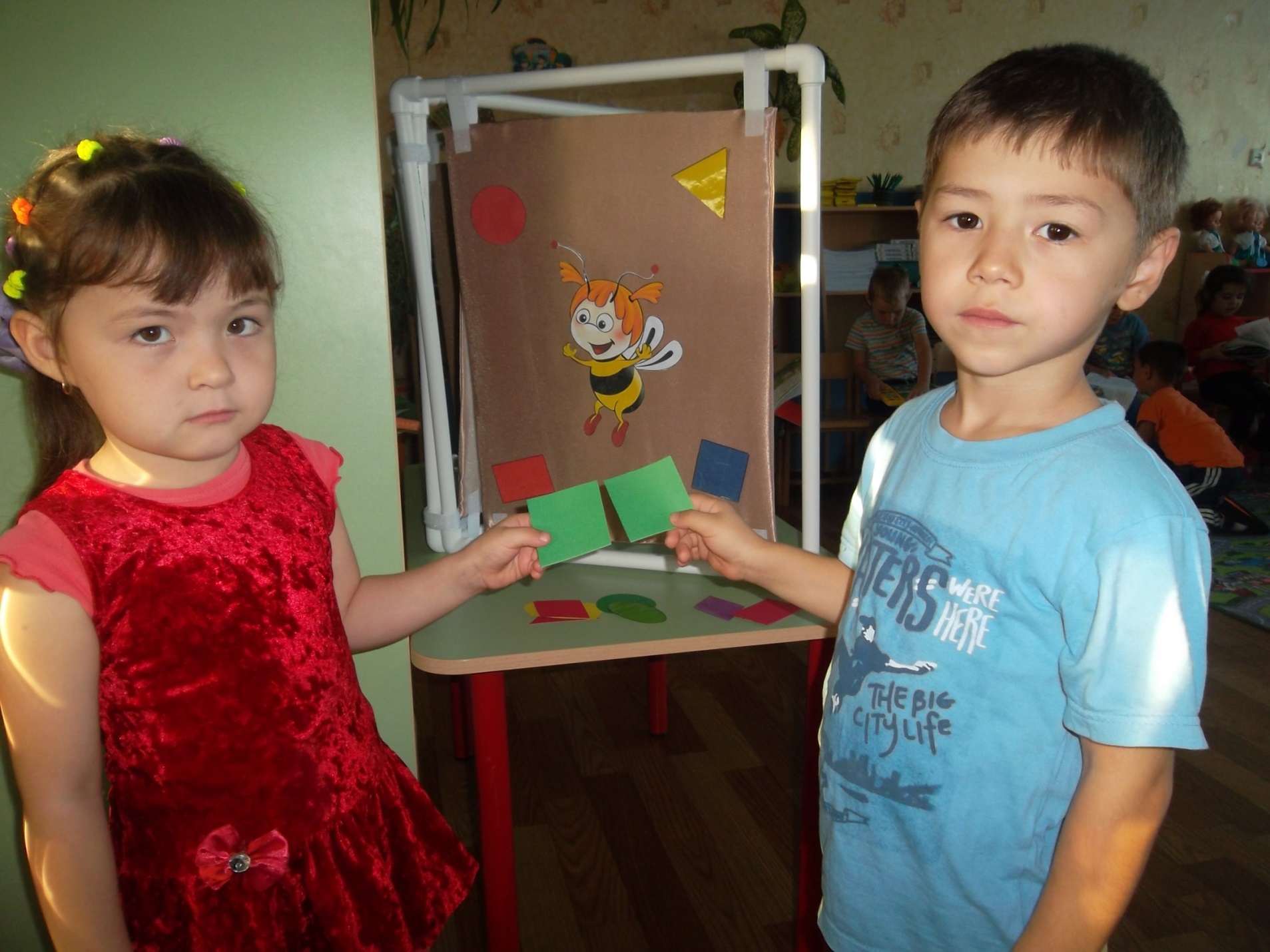 Пропаганда среди родителей занятий с детьми с помощью занимательного математического материала, единство в работе детского сада и семьи будет способствовать всестороннему развитию детей, подготовке их к обучению в школе.
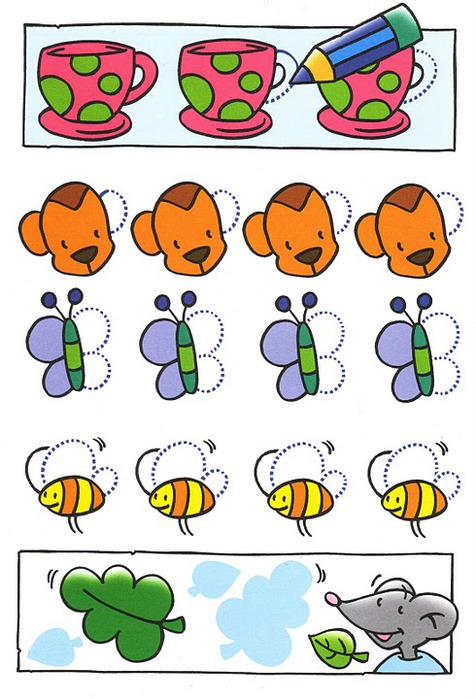 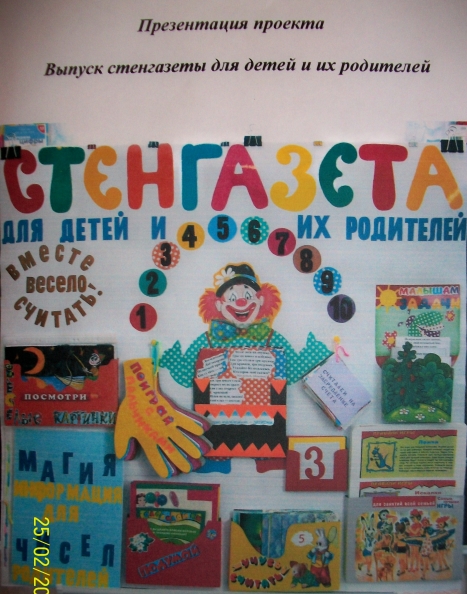 Организация разнообразных форм        деятельности : соревнований, конкурсов (на лучшую логическую задачу, лабиринт, фигуру-силуэт), вечеров досуга и других математических развлечений.
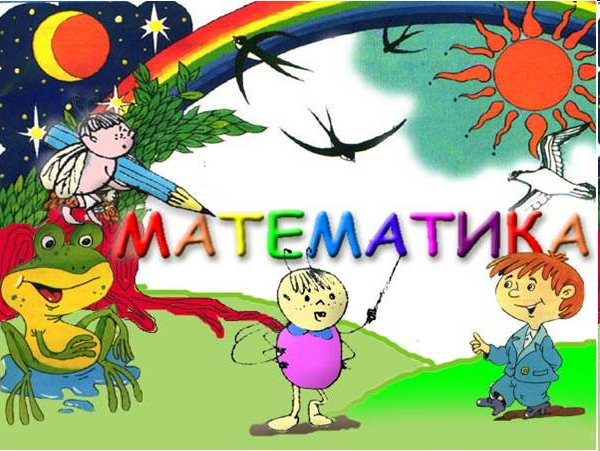 Спасибо за внимание!